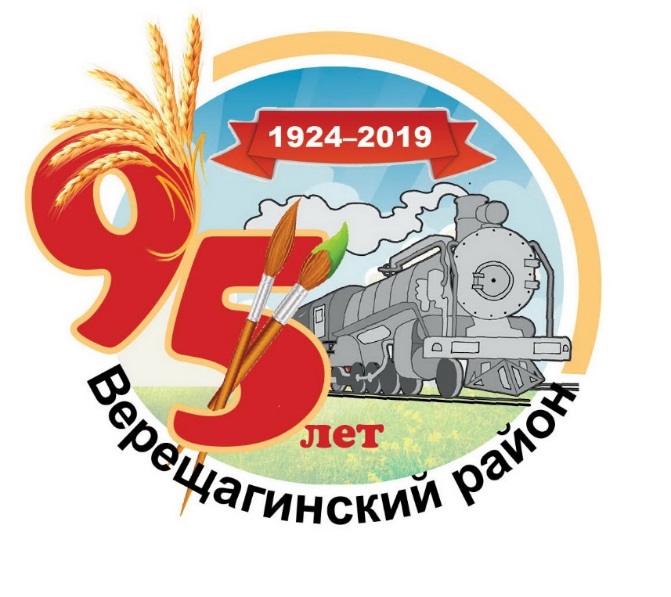 Выпускники 1941 МБОУ «СОШ № 1»
Авторы работы: Коновалова А. К. , Политова А. А. , 
9 «А» класс, МБОУ «СОШ № 1»
Руководитель: Лялькина Е. В. , 
учитель русского языка
 и литературы, 
МБОУ «СОШ № 1»
АКТУАЛЬНОСТЬ
ПРОБЛЕМА
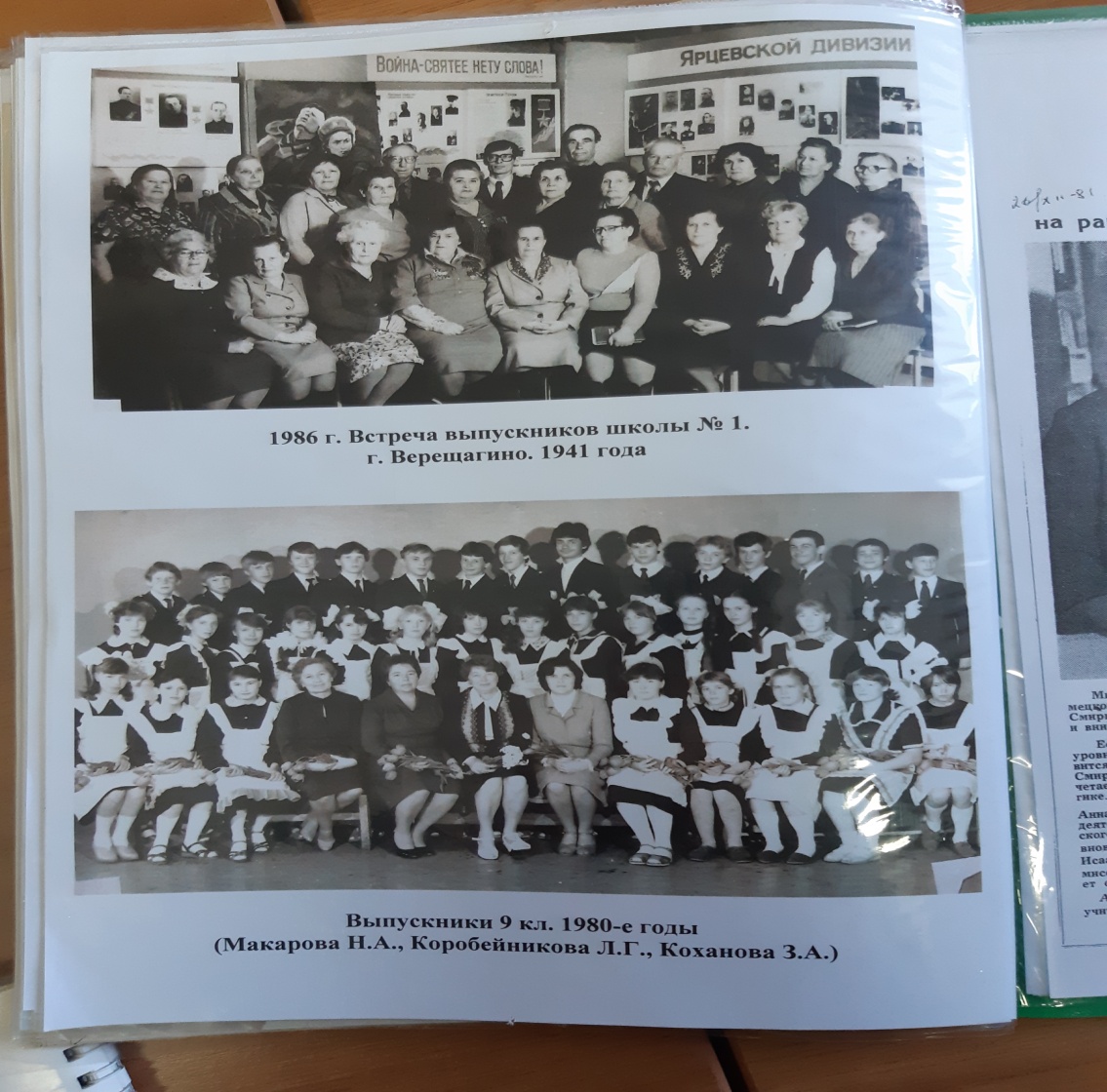 НОВИЗНА
ЦЕЛЬ
Собрать и систематизировать информацию о выпускниках МБОУ «СОШ № 1» 1941 года.
ЗАДАЧИ
Этапы исследования
ОЖИДАЕМЫЕ РЕЗУЛЬТАТЫ
Составлены списки учеников – выпускников 1941 года с учётом фронтовиков. 
Вся имеющаяся в районных архивах информация систематизирована.
СВЕДЕНИЯ О ВЫПУСКНИКАХ
СПИСОК ФРОНТОВИКОВ
10 А класс 
Кокаровцев Аркадий Александрович (погиб)
Носков Андрей Яковлевич (погиб)
Пинаев Анатолий Иванович (погиб)
Шардакова - Соромотина Валентина Яковлевна
СПИСОК ФРОНТОВИКОВ
10В класс
1. Годунова - Белова Нина Тимофеевна 
2. Древесяников  Вениамин Александрович (погиб) 
3. Мокрушин Александр Андреевич 
4. Мялицын Андрей Макарович (погиб)
5. Тиунова - Голубева Наталья Евстафьевна 
6. Тунёв Павел Абрамович (погиб)
7. Тихов Павел Васильевич (погиб)
8. Хренов Борис Васильевич (погиб)
СПИСОК ФРОНТОВИКОВ
10С класс
1. Коновалов Павел Фёдорович (погиб)
2. Поскрёбышев Александр Николаевич ( погиб) 
3. Тетенов Фёдор Васильевич 
4. Швецов Николай Николаевич (погиб)
Марченко Григорий Григорьевич
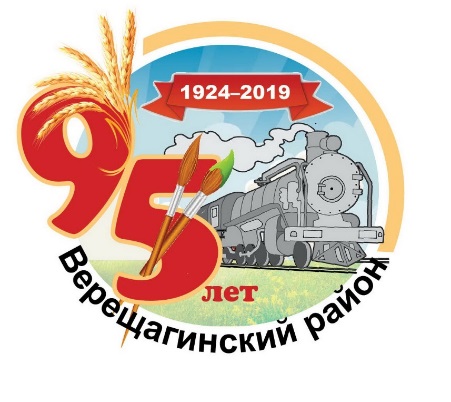 СПИСОК УЧИТЕЛЕЙ
1.Директор - Марченко Григорий Григорьевич
2. Учитель химии – 
Виноградова  - Овчиникова Ольга Михайловна 
3. Онянов Юрий Петрович 
4. Беркис Эмма Ивановна 
5. Учитель немецкого языка - Мария Ивановна 
6. Ларионов Дмитрий Григорьевич
ПОЛУЧЕННЫЕ РЕЗУЛЬТАТЫ
1. Определён списочный состав трёх десятых классов: 10А – 26 человек, 10В  - 24 человека, 10С – 23 человека. 
2. Обнаружена информация о 6 педагогах. 
3. Составлен список 17 фронтовиков. 
4. Найдена подробная информация лишь о 35 выпускниках, остальная информация в представленных источниках не обнаружена.
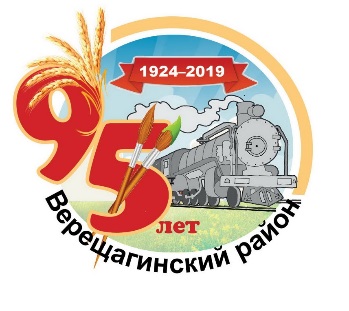 ПЕРСПЕКТИВЫ РАБОТЫ
1. Систематизация и структурирование найденного материала. 
2. Работа с «Книгой Памяти».
3. Поиск родственников и дополнительных семейных архивов в г. Верещагино.
Источники
Письма выпускников и фотоальбомы  1941 г – из материалов МБОУ «СОШ № 1» и архива семьи Мокрушиных - Поспеловых.
Папка «История школы № 1»// архив Верещагинской центральной районной библиотеки им. Г. Мельчакова.
Подшивка газет // архив Верещагинской центральной районной библиотеки им. Г. Мельчакова.
Спасибо за внимание!